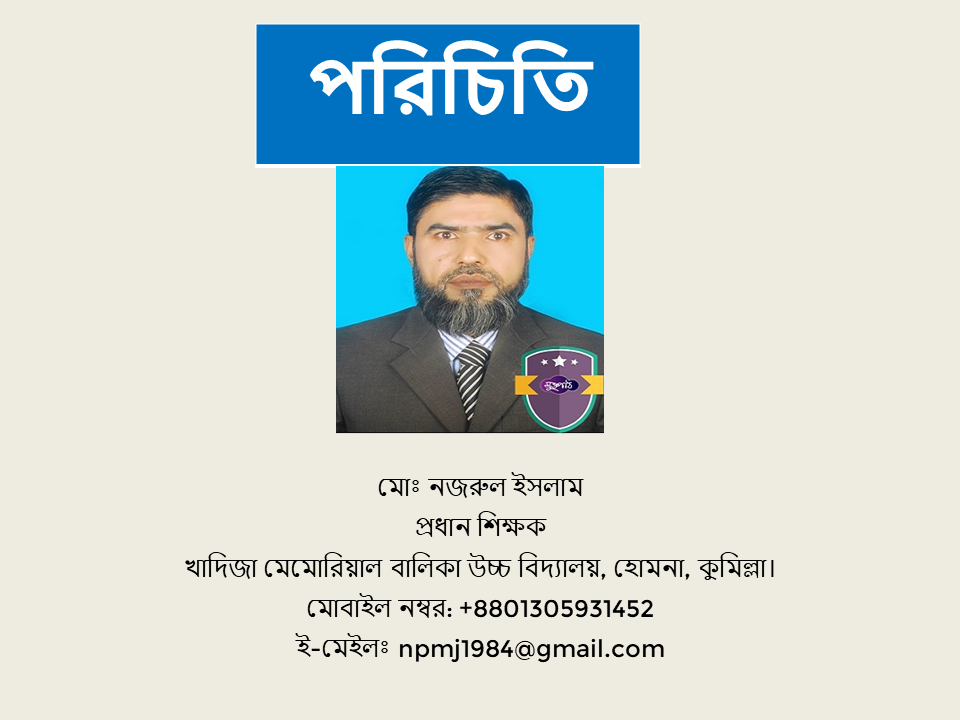 আজকের পাঠ
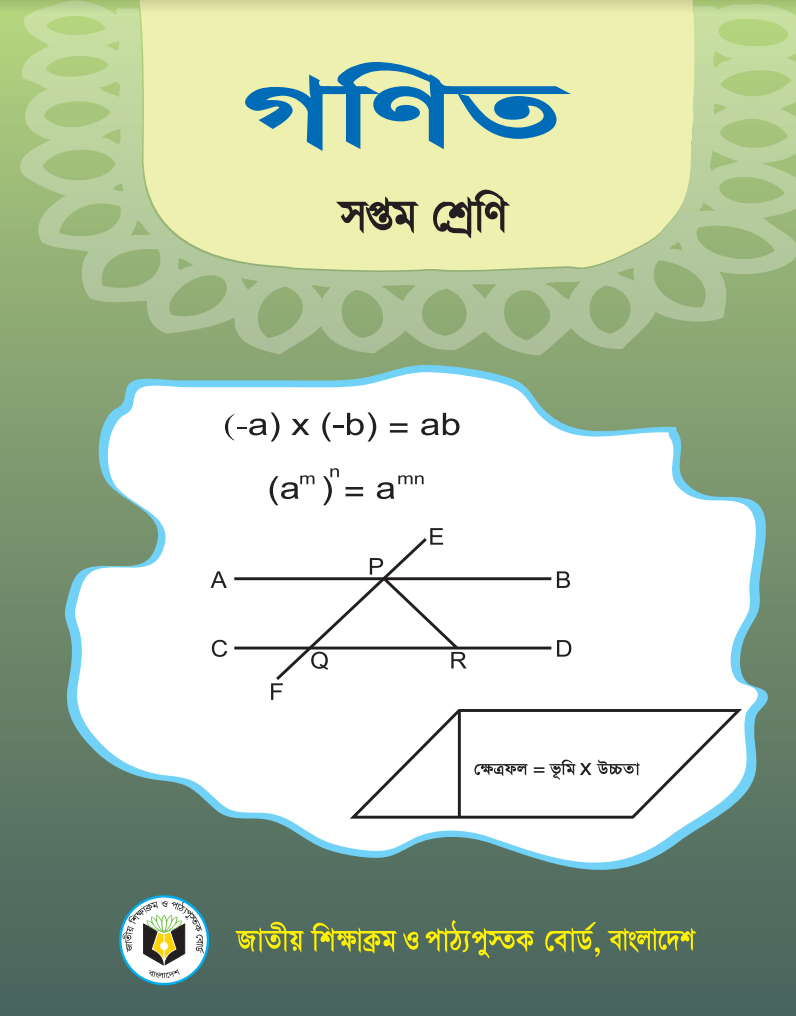 বিষয়: গণিত
অধ্যায়- নবম
এই অধ্যায় পাঠ শেষে শিক্ষার্থীরা-
A
C
B
চিত্র: ABC একটি ত্রিভুজ
দ্বি-মাত্রিক তলে ত্রিভুজের তিনটি কোণের সমষ্টি ১৮০ ° বা দুই সমকোণ।
ত্রিভুজ
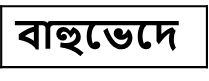 বাহুভেদে ত্রিভুজ তিন প্রকার। যথা-১. সমকোণী ত্রিভুজ;
২. স্থুলকোণী ত্রিভুজ;
৩. সূক্ষ্মকোণী ত্রিভুজ।
সমকোণী ত্রিভুজ
A
C
B
স্থুলকোণী ত্রিভুজ
A
B
C
স্থুলকোণী ত্রিভুজের বৈশিষ্ট্য:
কোন স্থুলকোণী ত্রিভুজের স্থুলকোণ ব্যতীত অপর দুইটি কোণ অবশ্যই সূক্ষ্মকোণ।
সূক্ষ্মকোণী ত্রিভুজ
A
B
C
সূক্ষ্মকোণী ত্রিভুজের যেকোনো দুইটি কোণের সমষ্টি সবসময়ই ৯০ ডিগ্রি এর চেয়ে বেশি।
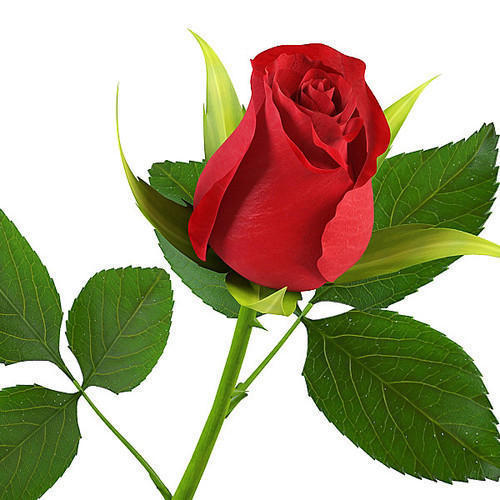 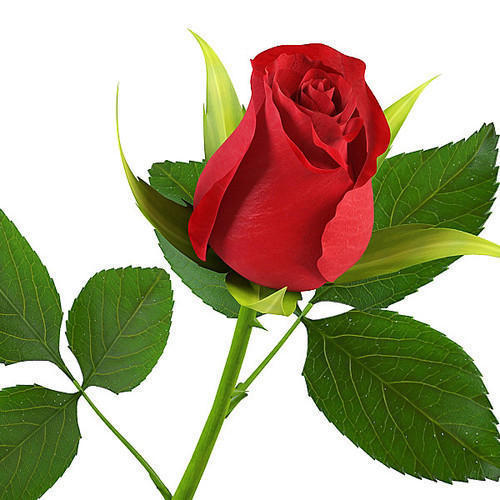